Anna Haapanen, Dr. 
Attorney, Roschier 

Technologies disruptives et convergence verticale croisée
Comment gérer les droits de PI ?
Technologies disruptives et défis pour la PI
Technologies disruptives
IoT, robotique, intelligence artificielle, réalité virtuelle, impression 3D, big data, analyse de données, machine learning, santé digitale, progrès de la biologie (modification ciblée du génome)…  
Application du droit (de PI) en transformation
Nouveaux droits de PI et/ou nouvelles façons de gérer les droits de PI ?
Fractionnement du paysage de la PI ? 
Chevauchement de la PI et/ou d’autres droits
Droits d’auteur, secret des affaires, brevets, dessins et modèles, marques, autres droits
Questions sur la responsabilité
Diverses théories comme la responsabilité contractuelle ou délictuelle
Erreurs dans le logiciel, risques de sécurité/sûreté, grandes attentes sur la vie privée
Paris 2018
I The Next Tech Law Revolution I
2
Moteurs de l’industrie et exemples
Plus de 100 millions de lignes de code dans une seule voiture ?
Développement, acquisition et exploitation conjoints de la PI
Points de contrôle essentiels dans les contrats de PI complexes
Accords de collaboration conjoints
Transferts d’activité et/ou cessions de titres
L’industrie automobile fait des partenariats avec des leaders de l’IT
Collaboration entre les fabricants de voitures et des entreprises leaders dans les nouvelles technologies
Nombreux exemples comme Toyota et Microsoft
Licences de technologies brevetées pour de nouveaux usages
Voitures connectées, technologie de conduite autonome, intelligence artificielle
Paris 2018
I The Next Tech Law Revolution I
3
Partenariat et convergence – Comment gérer les droits de PI ?
Accords de collaboration conjointe
PI pré-existante
Les technologies comme les logiciels (propriétaires/libres), savoir-faire, secrets industriels et/ou droits de PI comme brevets, droits d’auteur, marques
PI nouvelle
Usage de la PI nouvelle en lien avec de nouveaux projets?
Impact de la PI nouvelle sur l’ancien coeur d’activité des différents membres de l’écosystème ? 
Division des marchés au travers des usages
Licences exclusives, uniques et non-exclusives 
Liberté d’exploitation
Non-concurrence
Licence de brevet au sens strict à la place du développement conjoint
Paris 2018
I The Next Tech Law Revolution I
4
Convergence verticale croisée dans les nouveaux marchés – Division des droits de PI et impact sur le coeur d’activité et les nouvelles activités
Convergence dans de nouveaux secteurs
Coeur d’activité
Coeur d’activité
Paris 2018
I The Next Tech Law Revolution I
5
Principaux points de contrôle dans les contrats de PI complexes
Transfert d’activité et/ou acquisition de titres
Morcellement de la PI
Portée des actifs de PI
Caractère suffisant des droits de PI pour l’activité
Garanties relatives à la PI
Exploitation des données
Informations confidentielles (secrets industriels) 
Données personnelles 
Données anonymisées
Autres données propriétaires
Paris 2018
I The Next Tech Law Revolution I
6
Merci !
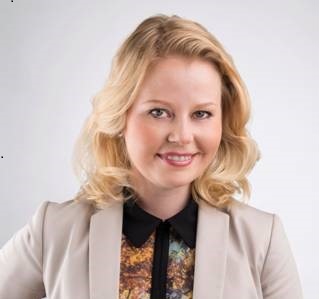